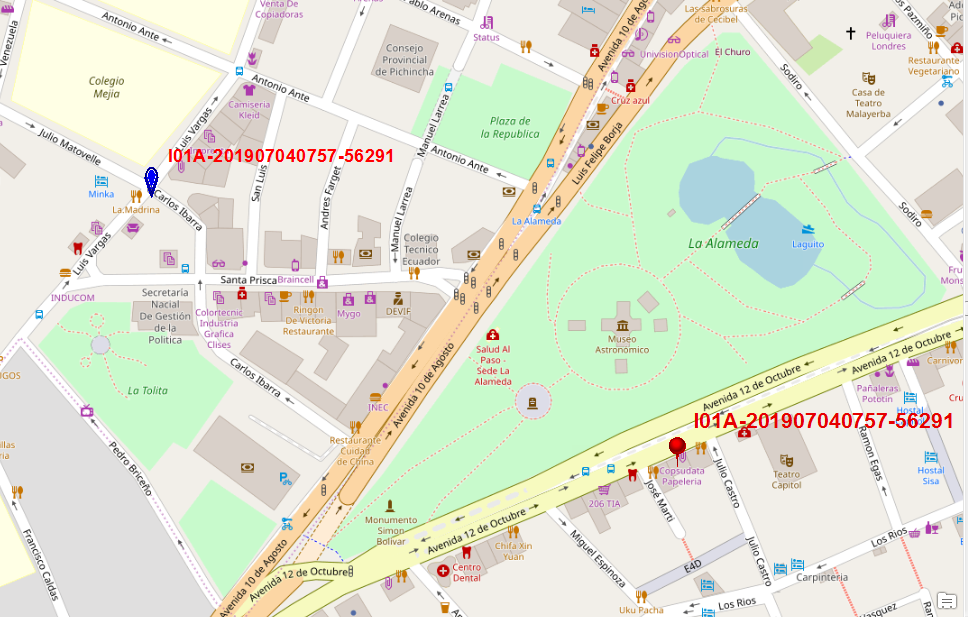 390.43m
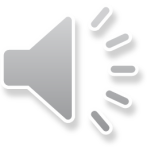 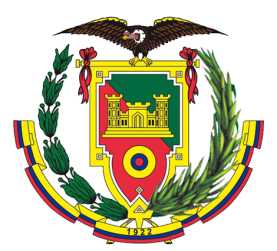 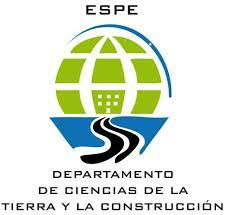 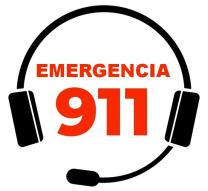 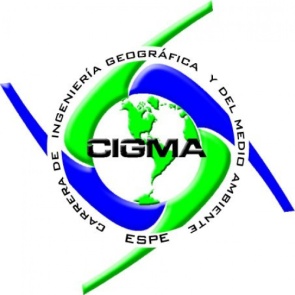 Propuesta de estandarización de la base cartográfica del Servicio Integrado de Seguridad ECU 9-1-1
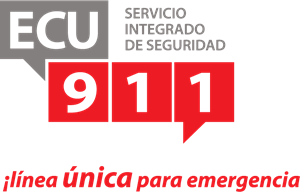 Autor: María Fernanda Castro
Director del proyecto: Ing. Francisco León MSc
Docente evaluador: Ing. Rodolfo Salazar
CONTENIDO
1.INTRODUCCIÓN
1.1. Antecedentes
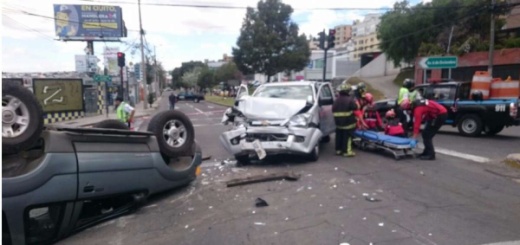 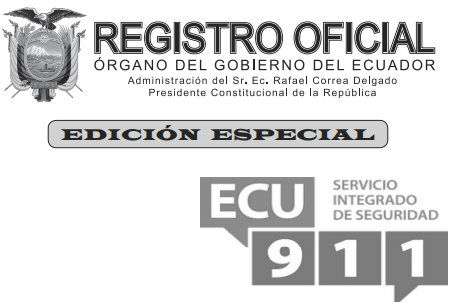 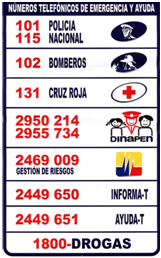 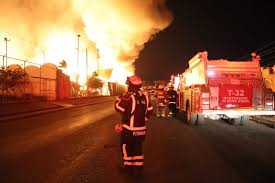 Decreto Ejecutivo No. 988, publicado en el Registro Oficial No. 618 de 13 de enero de 2012
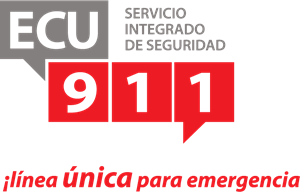 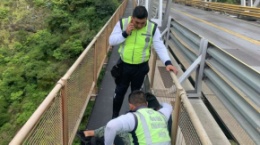 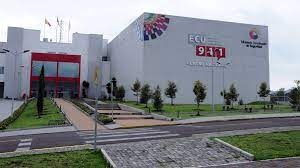 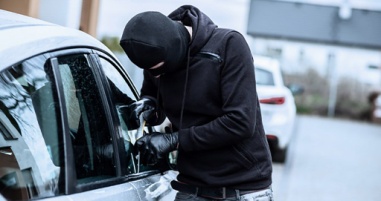 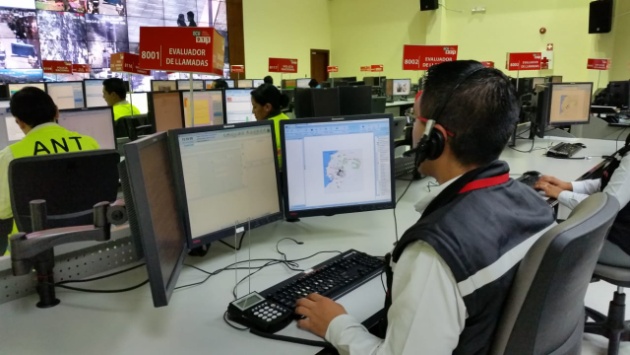 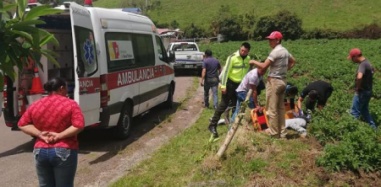 1.INTRODUCCIÓN
1.2. Planteamiento del Problema
1.INTRODUCCIÓN
Cartografía
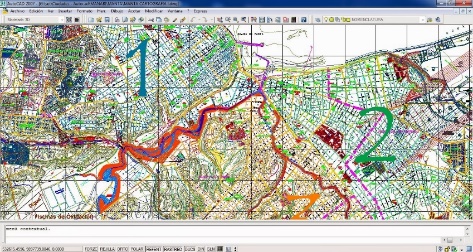 Bases cartográficas de diferente proveedor
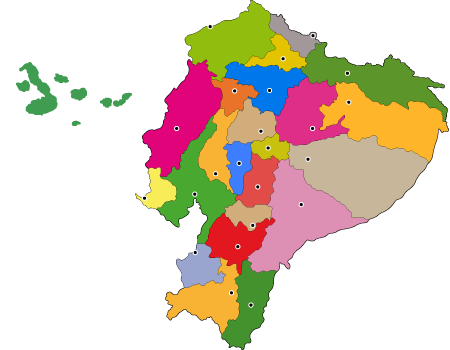 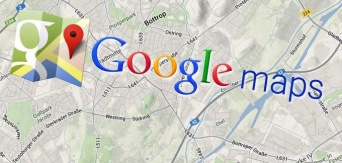 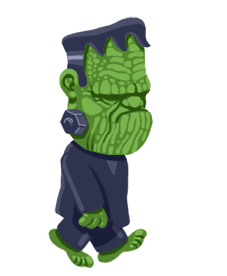 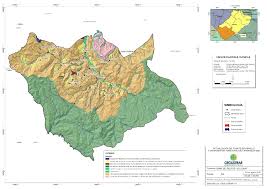 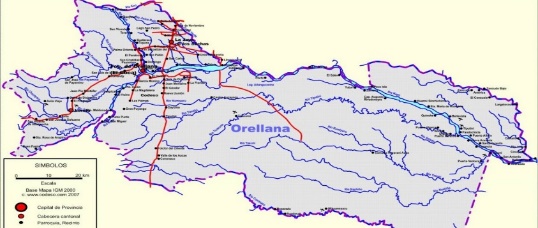 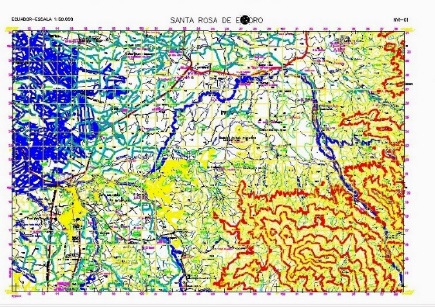 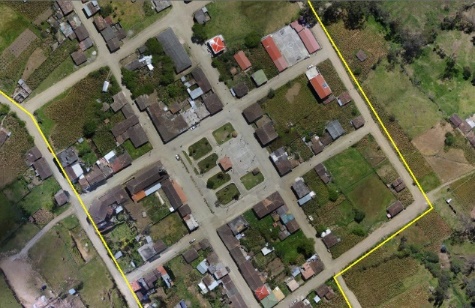 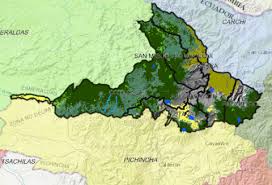 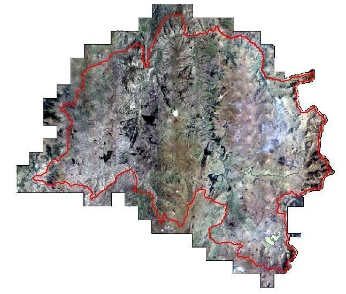 1.INTRODUCCIÓN
Sistema de referencia
Proyecciones
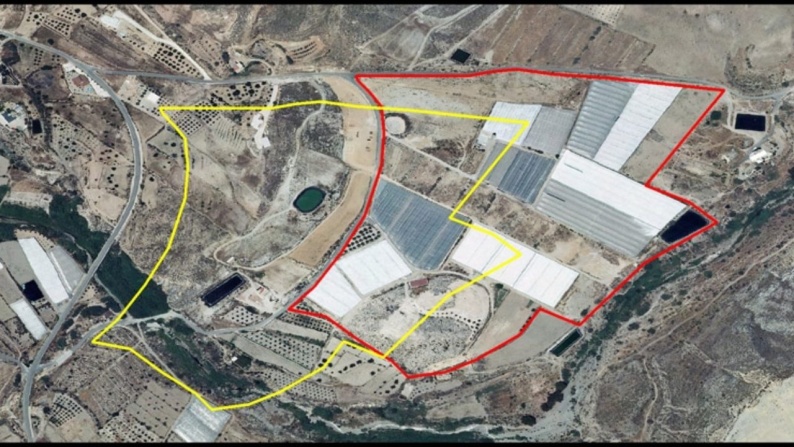 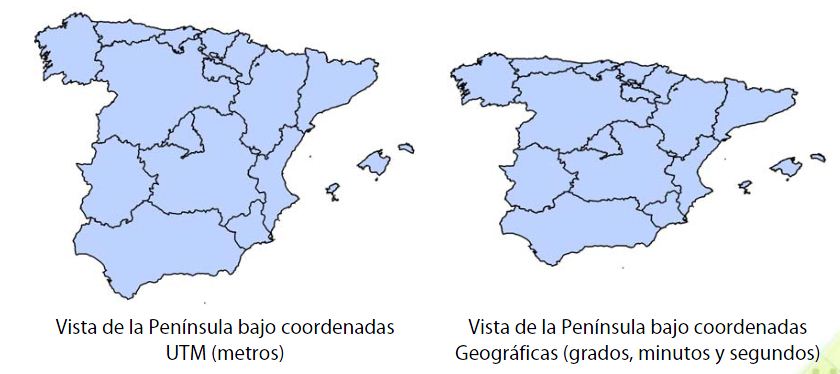 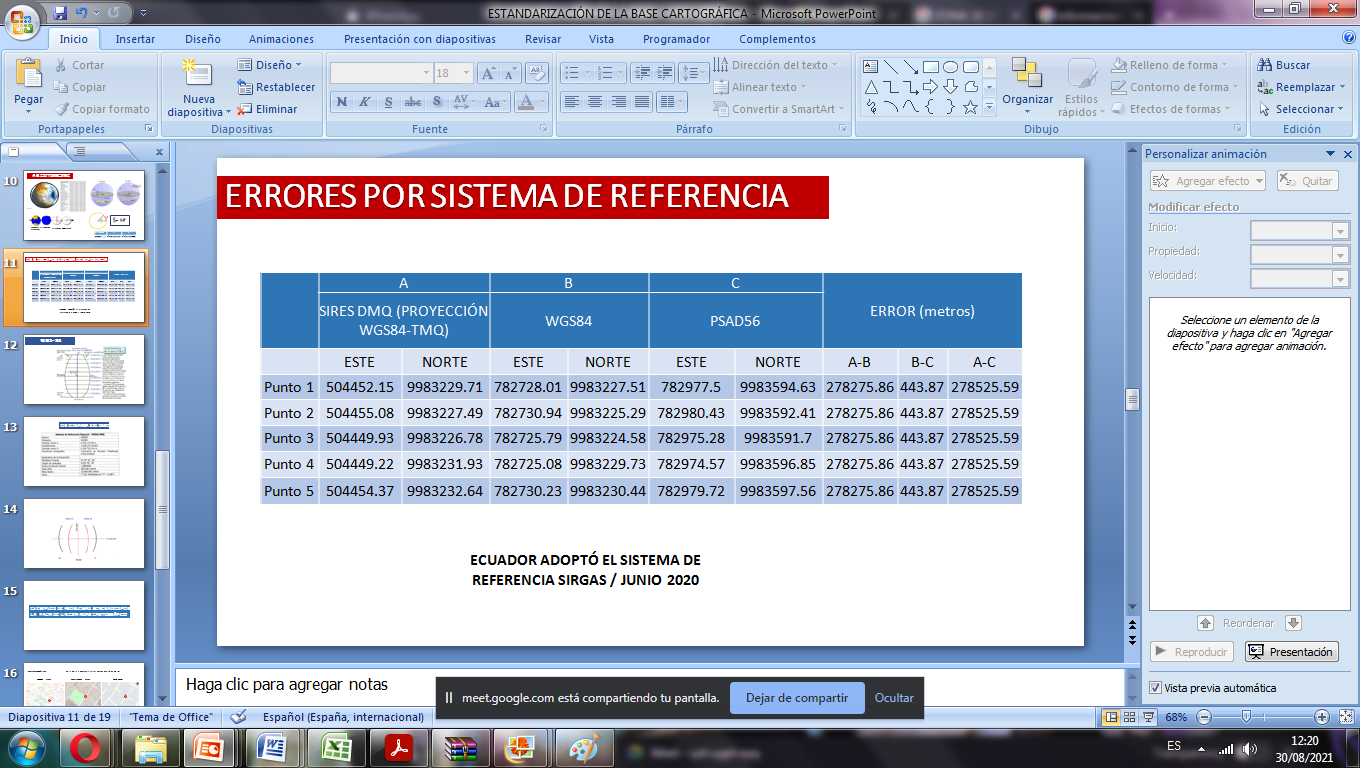 1.INTRODUCCIÓN
Sistemas de coordenadas
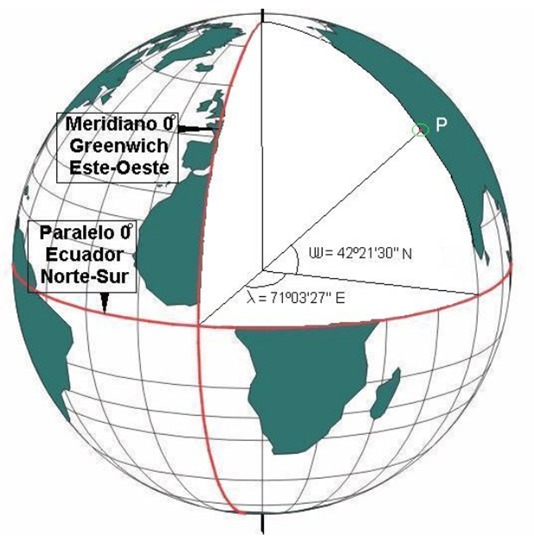 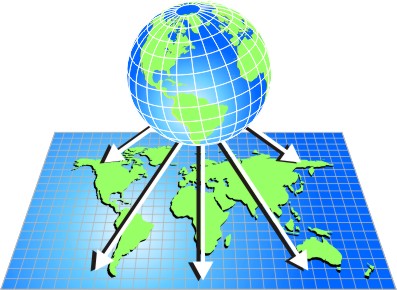 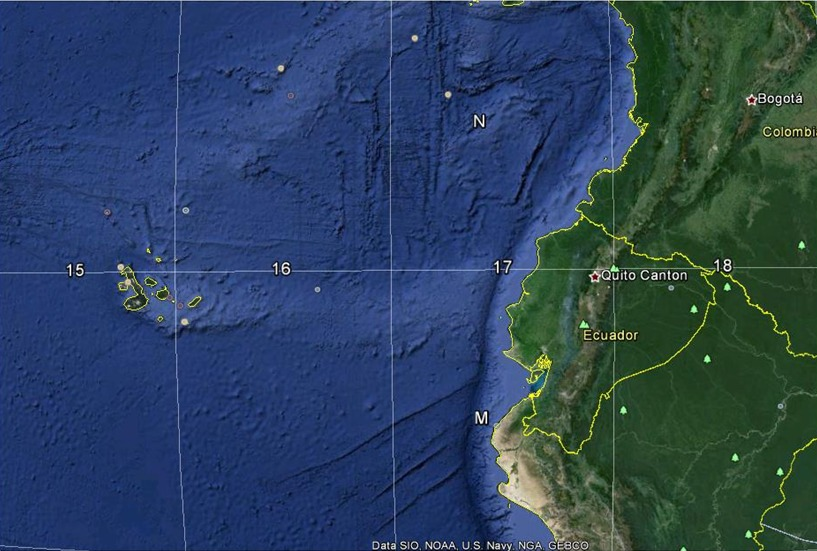 Coordenadas geográficas
Coordenadas Planas (UTM)
1.INTRODUCCIÓN
Diversos servidores, desactualización, discordancia en la toponimia.
GOOGLE MAPS
OPEN STREET MAPS
HERE GEGO
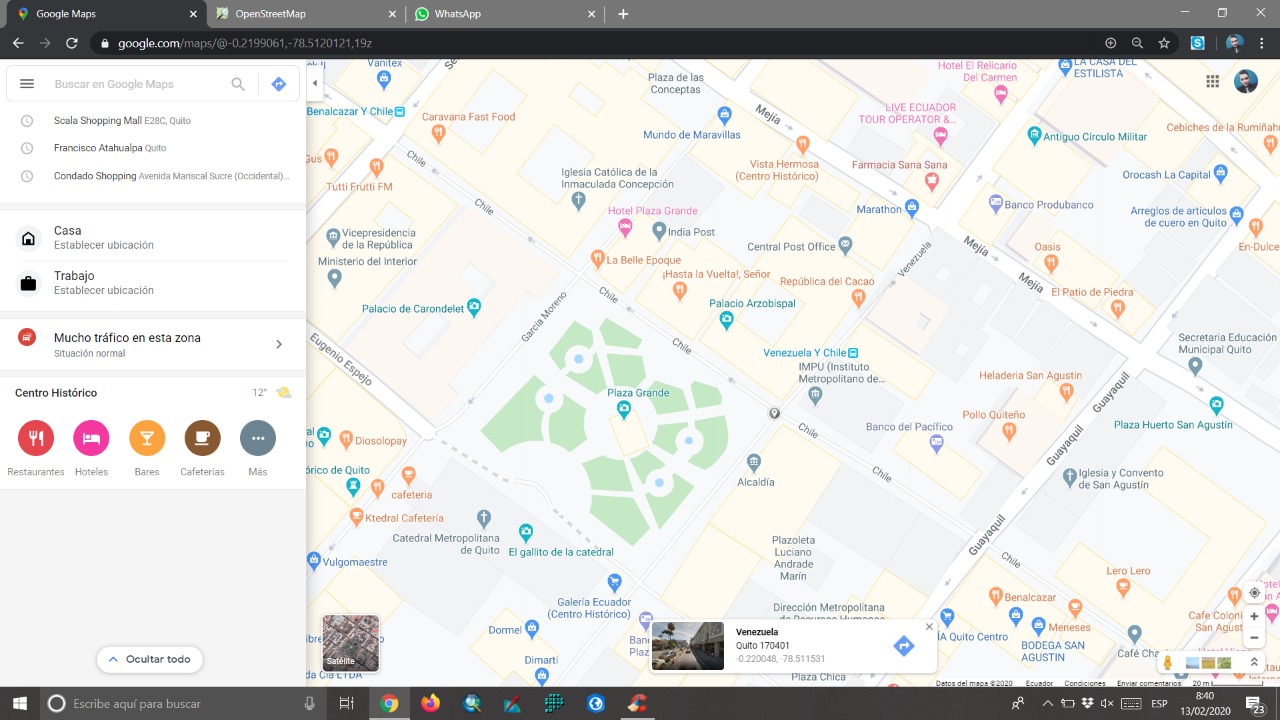 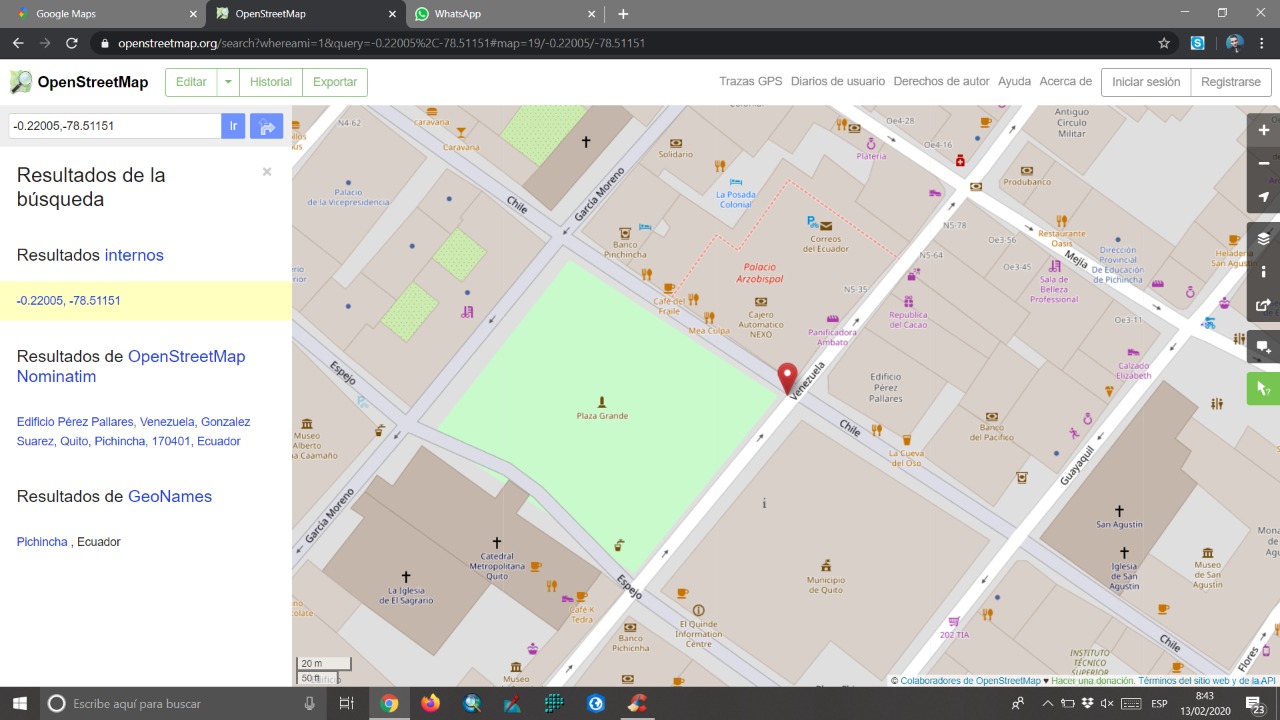 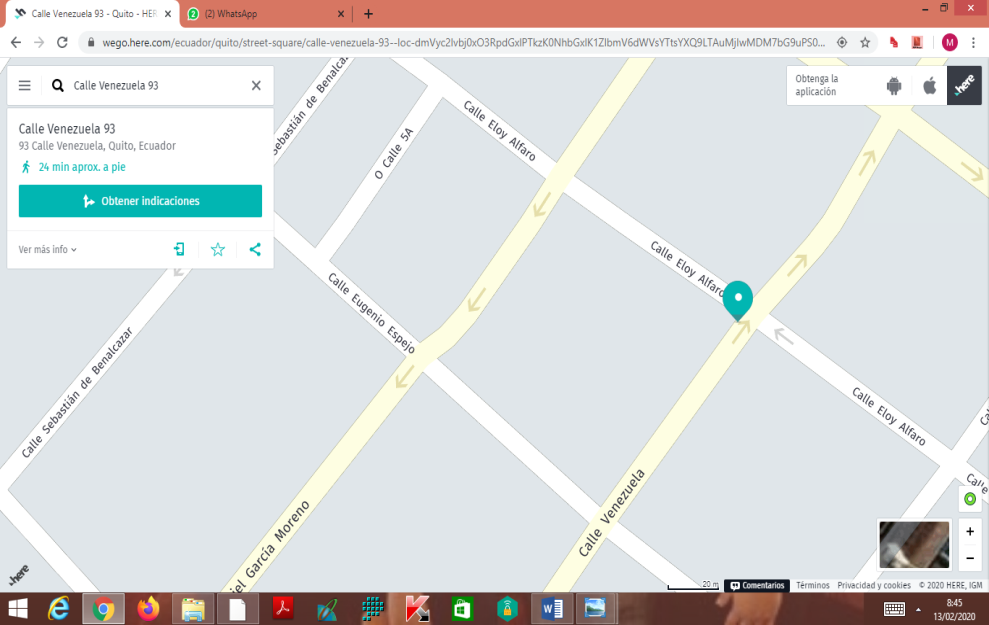 Calle Chile y Venezuela (Plaza Grande Centro de Quito)
1.INTRODUCCIÓN
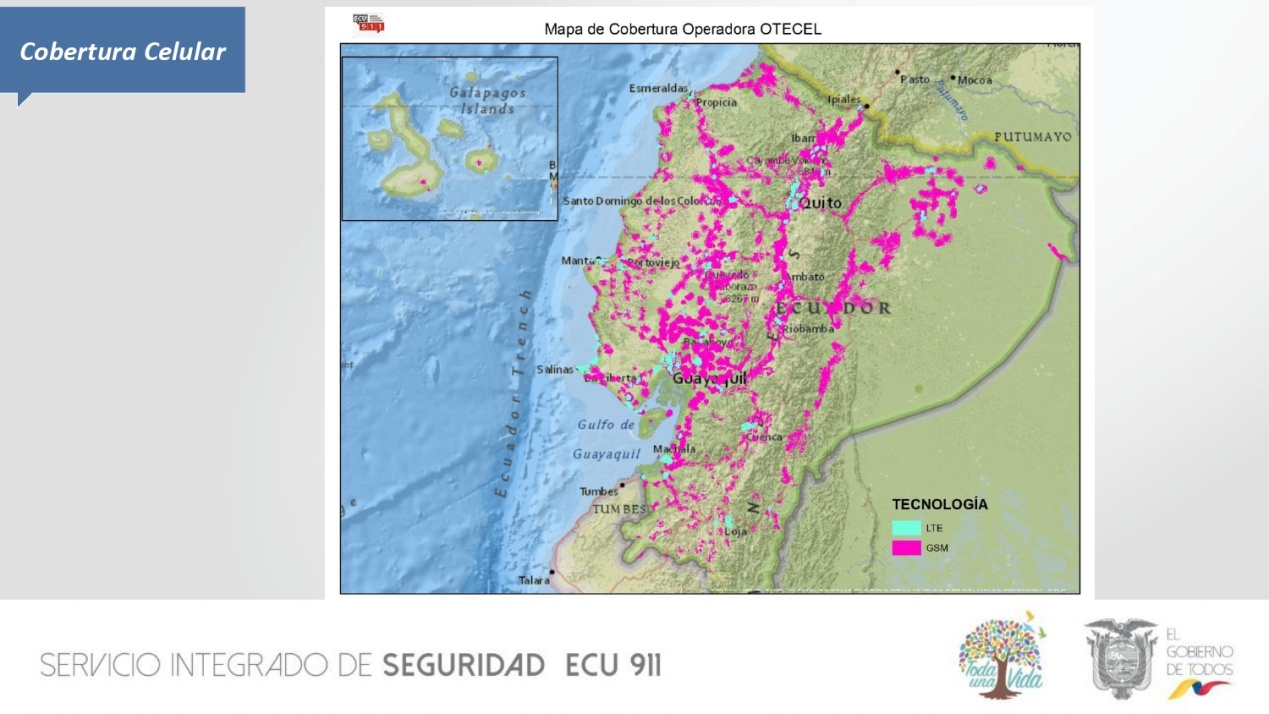 Cobertura telefónica
Regulaciones y tecnologías usadas para localización
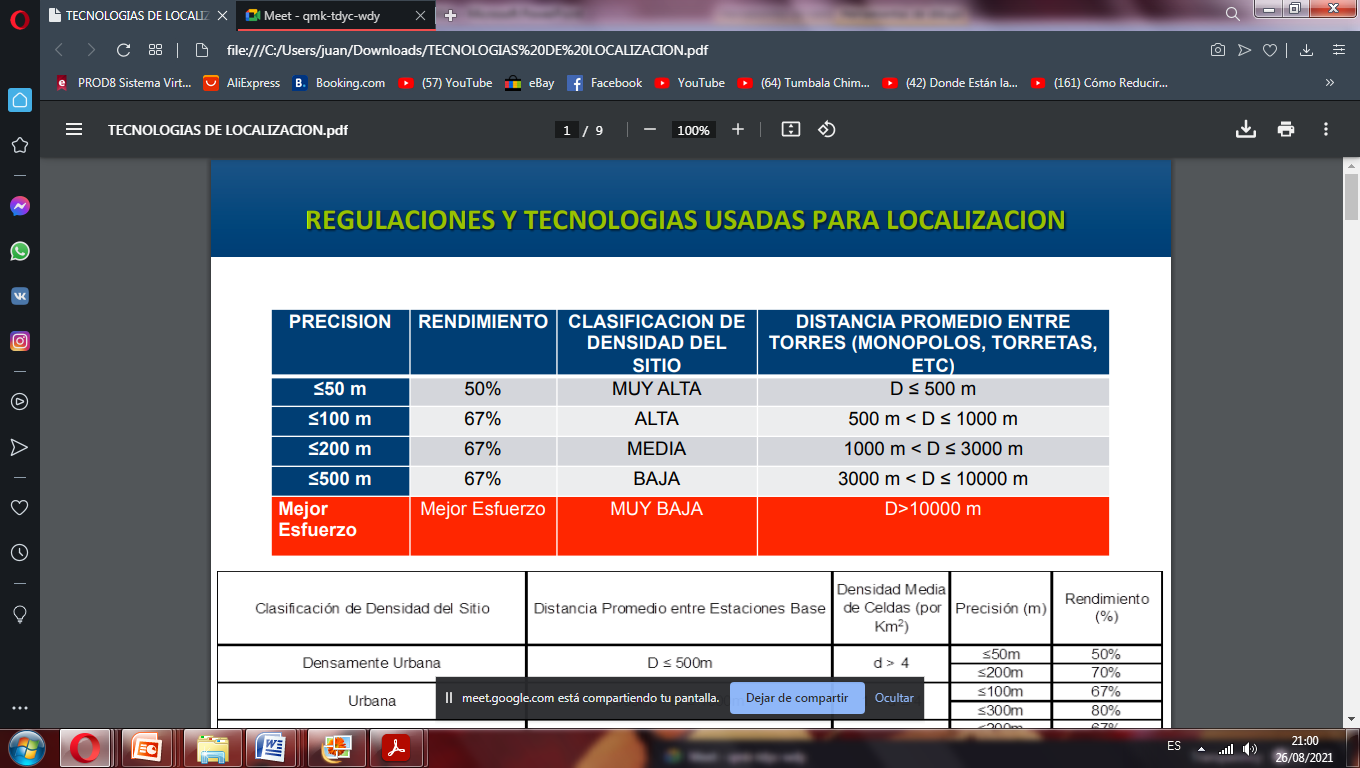 OTECEL
(MOVISTAR)
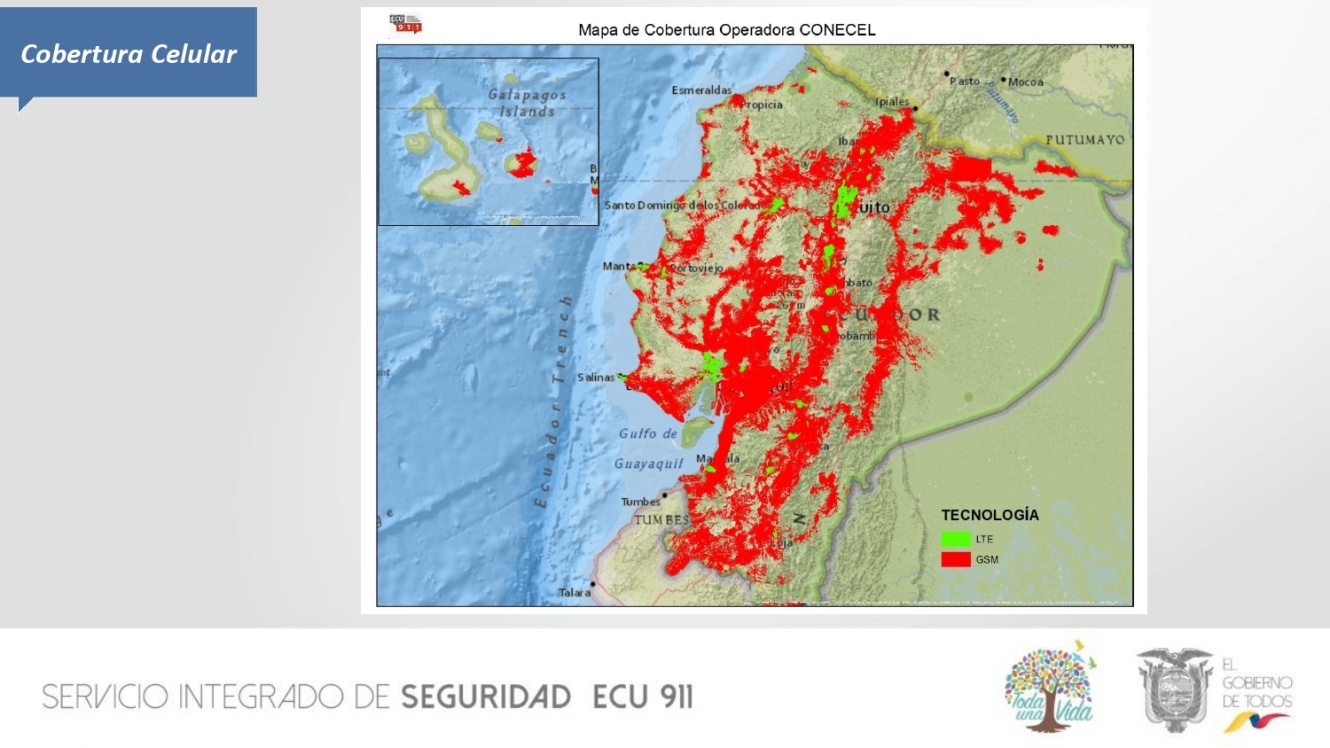 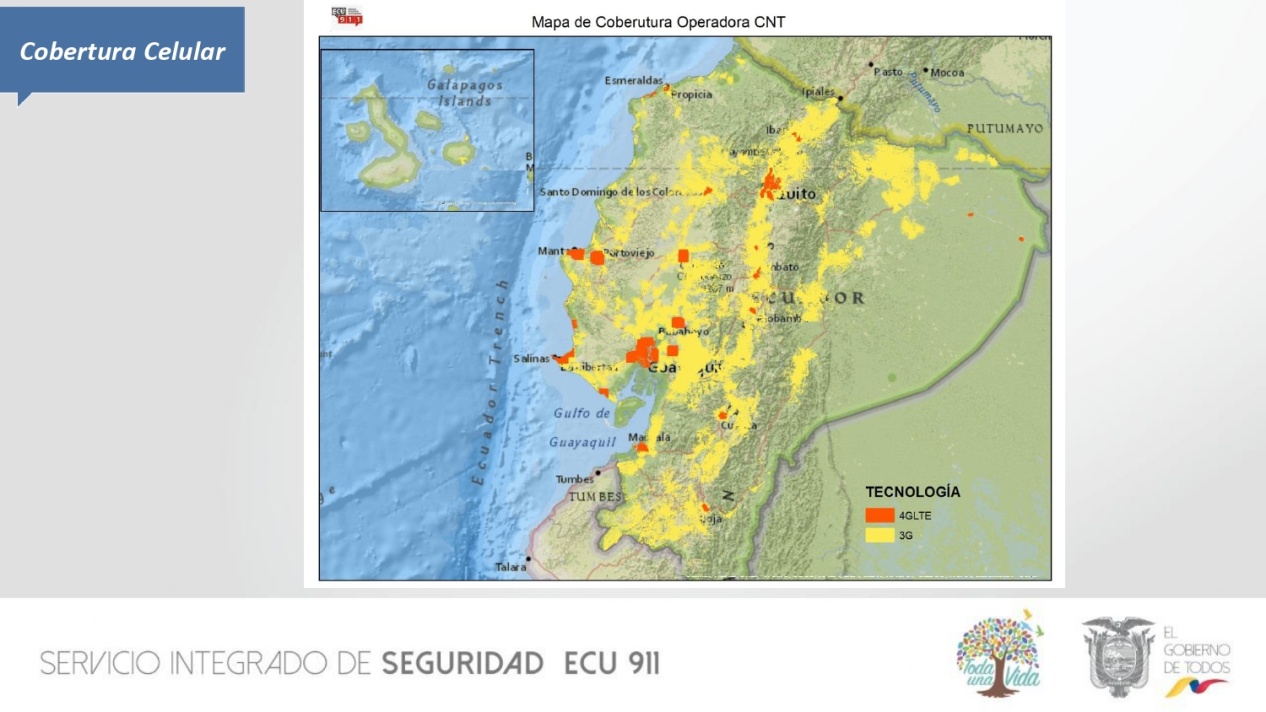 CONECEL
(CLARO)
CNT
1.INTRODUCCIÓN
Precisión deficiente
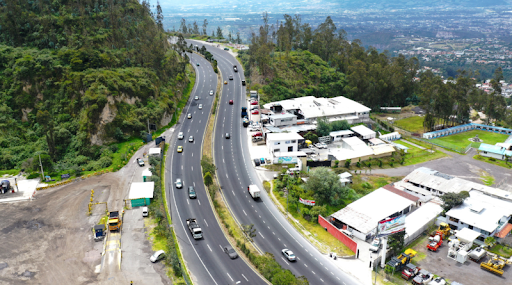 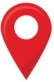 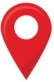 1.INTRODUCCIÓN
Tiempo de visualización de las coordenadas
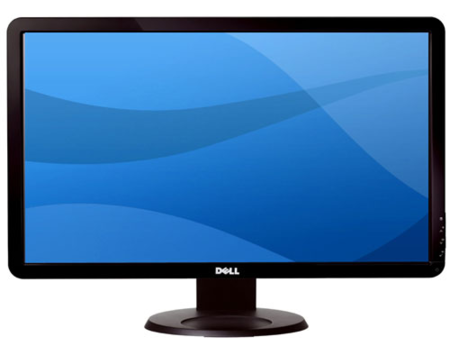 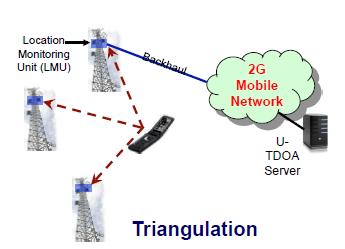 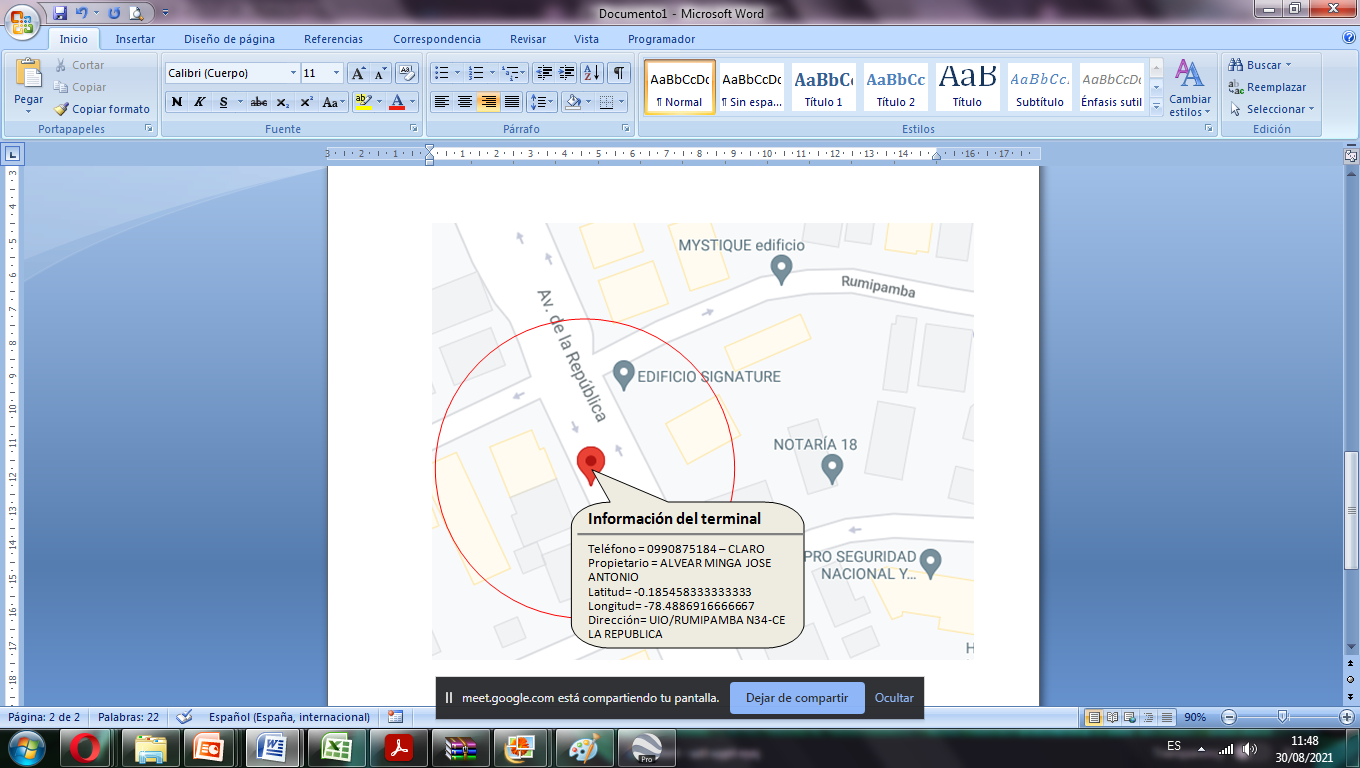 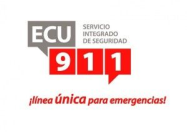 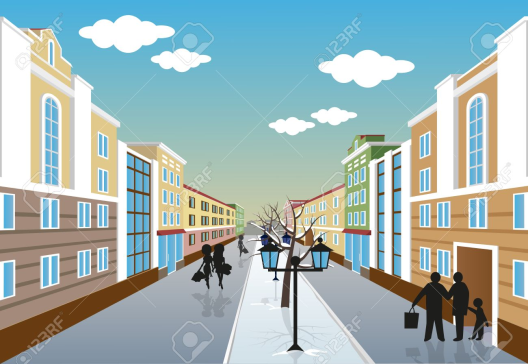 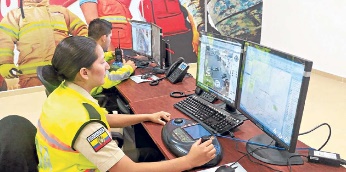 1.INTRODUCCIÓN
Número de decimales para coordenadas geográficas
1.INTRODUCCIÓN
1.3. Objetivos
Objetivo General
	Elaborar un estándar cartográfico para ser implementado en todos los centros del Servicio Integrado de Seguridad ECU 9-1-1, mediante el análisis de los niveles de información geoespacial a fin de mejorar la precisión de la ubicación y los tiempos de respuesta en la asistencia de emergencias.
Objetivos Específicos
Determinar los niveles de información geoespacial que requieren el Servicio Integrado de Seguridad ECU 911 y las instituciones articuladas, de la zona 9.
Elaborar el catálogo de objetos del SIG del ECU 911.
Definir parámetros cartográficos y geodésicos de la base cartográfica a implementar.
Estructurar los niveles de información en base a los requerimientos de las instituciones articuladas.
1.INTRODUCCIÓN
1.4 Metas
Diseño de una encuesta para el levantamiento de los niveles de información de las Instituciones Articuladas.
  Elaboración de un catálogo de objetos basado en los lineamientos institucionales establecidos por el CONAGE.
  Elaboración de una tabla descriptiva de los parámetros cartográficos y geodésicos requeridos en una estandarización, tomando como base las Normas Europeas EENA y Estándares Americanos NENA.
 Generación de un visor web para cada servicio de emergencia.
2. MARCO TEÓRICO
2.1. Servicio Integrado de Emergencias y Seguridad
Cobertura
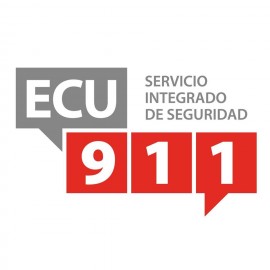 2. MARCO TEÓRICO
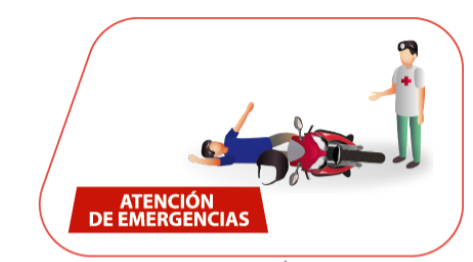 Modelo de gestión
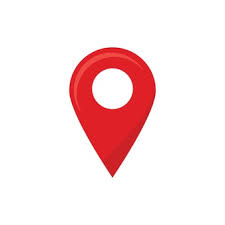 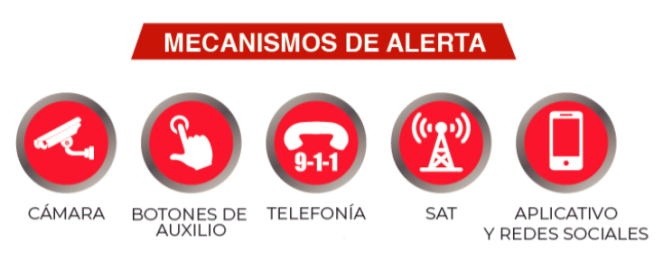 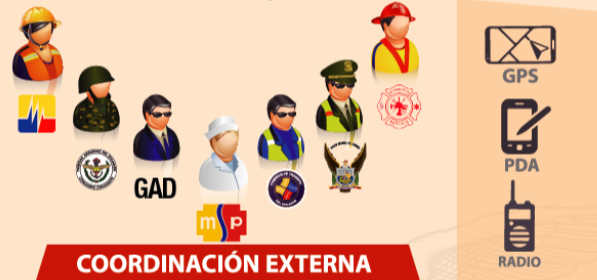 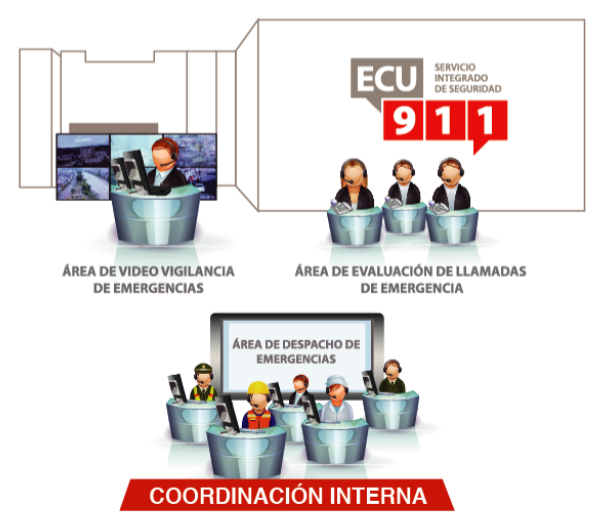 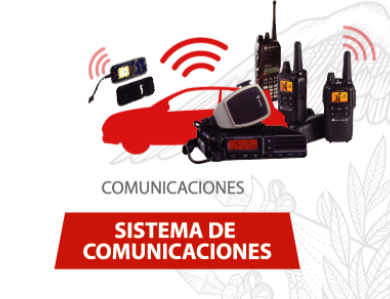 2. MARCO TEÓRICO
Etapas de llamada de emergencia
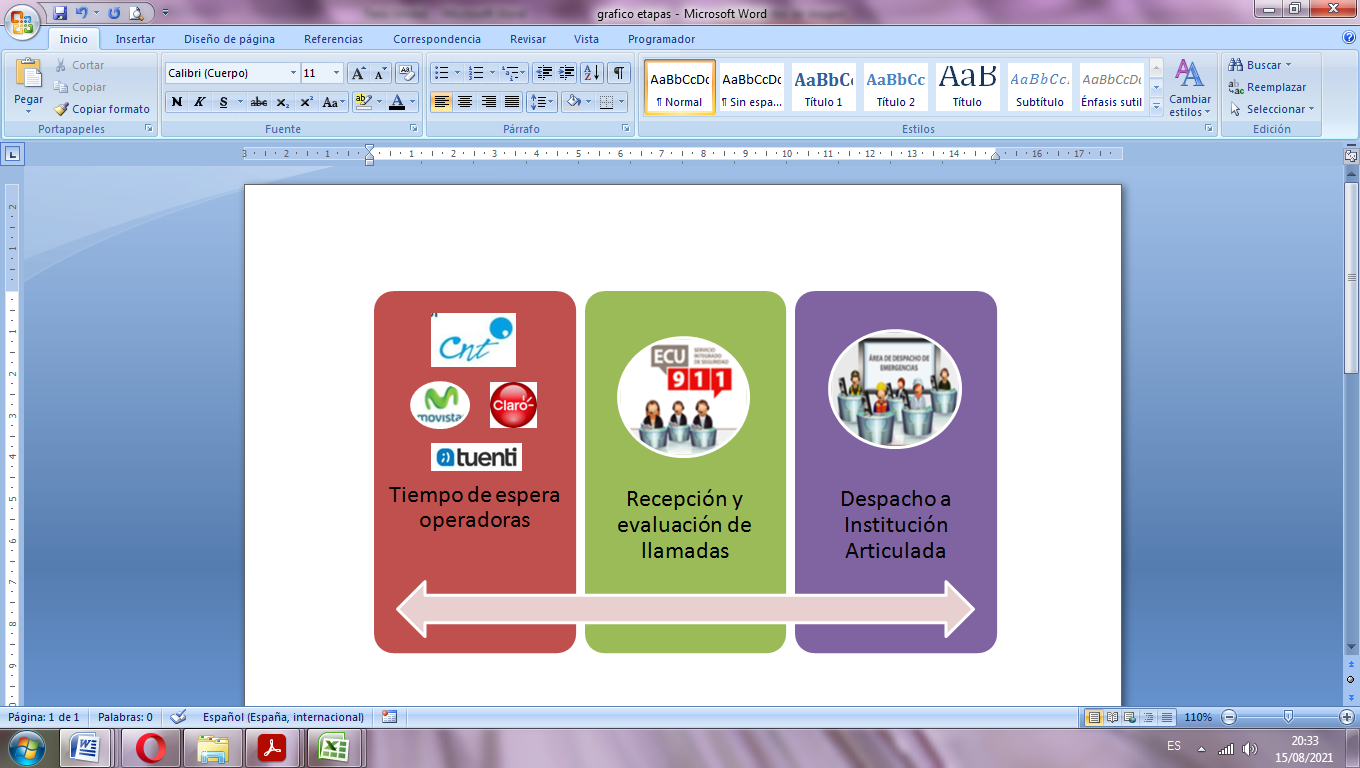 Variables de tiempo de llamadas
Instituciones Articuladas
2. MARCO TEÓRICO
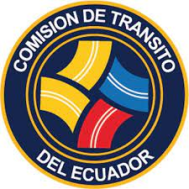 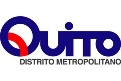 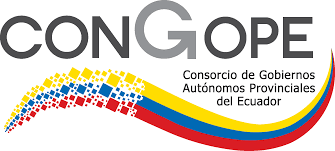 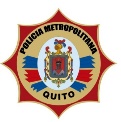 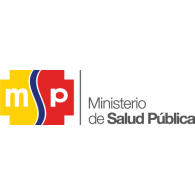 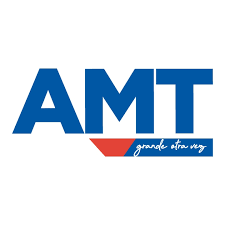 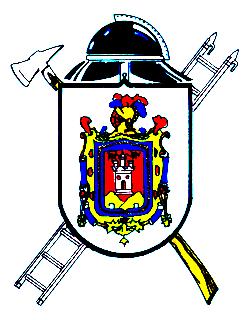 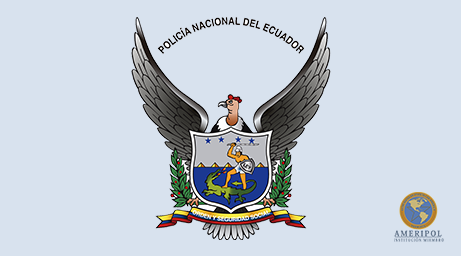 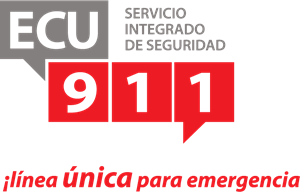 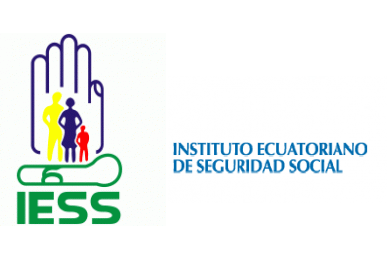 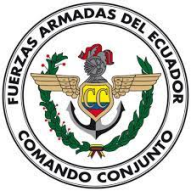 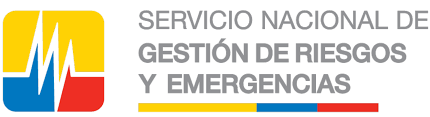 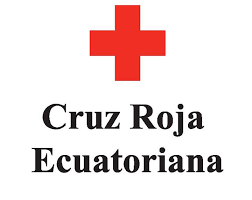 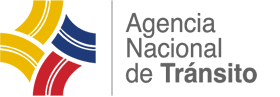 2.2. Estandarización cartográfica
2. MARCO TEÓRICO
Para poder ofrecer calidad en la información geográfica y en el servicio se requiere establecer más que una norma y especificaciones técnicas; lo cual es posible por medio de estándares.
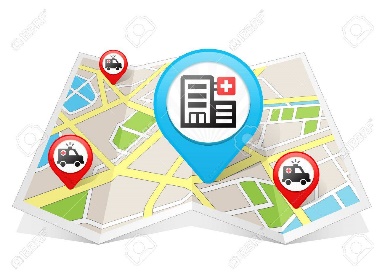 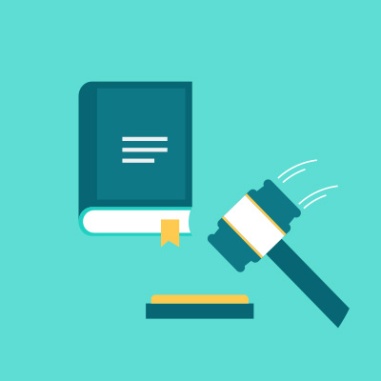 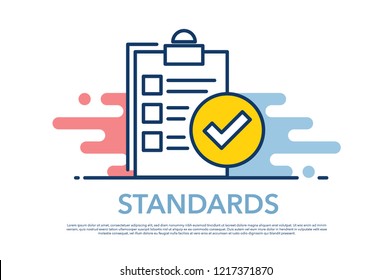 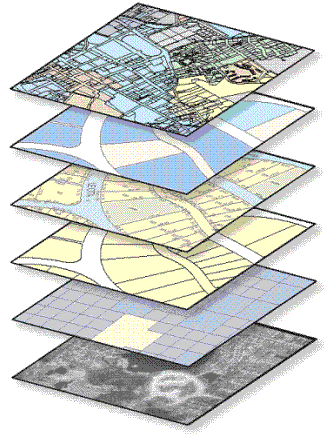 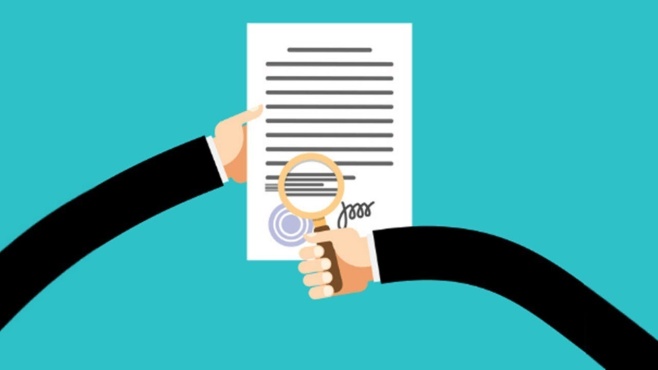 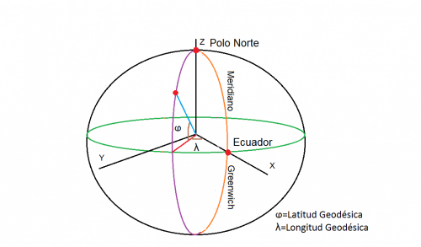 2. MARCO TEÓRICO
2.3. Instituciones/Organizaciones
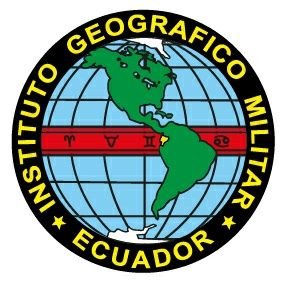 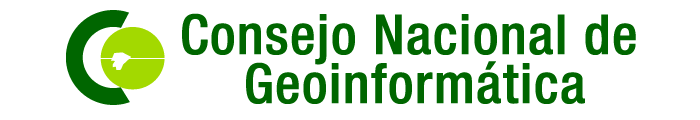 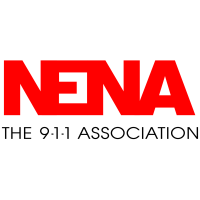 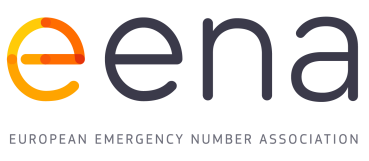 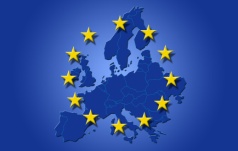 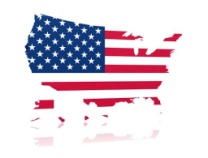 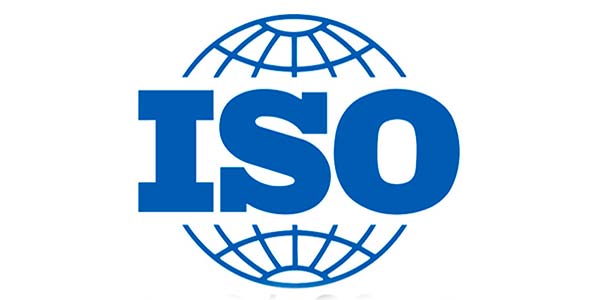 3. Metodología
3.1. Desarrollo Metodológico
3. Metodología
3. Metodología
3. Metodología
3. Metodología
3. Metodología
Población y muestra
Total de llamadas  normales: 29302 (recibidas en el mes de mayo de 2021).
Población finita: 13849 (llamadas efectivas que corresponden en promedio a 447 diarias, que cuentan con todas las variables necesarias para el análisis del cálculo de los tiempos).
Se consideró la población de llamadas por día del mes de mayo del 2021 correspondiente a 447.
Tamaño de la muestra: 207 llamadas efectivas.
3. Metodología
3.2. Operacionalización de las variables
3. Metodología
3.2. Operacionalización de las variables
T2
Control Medio
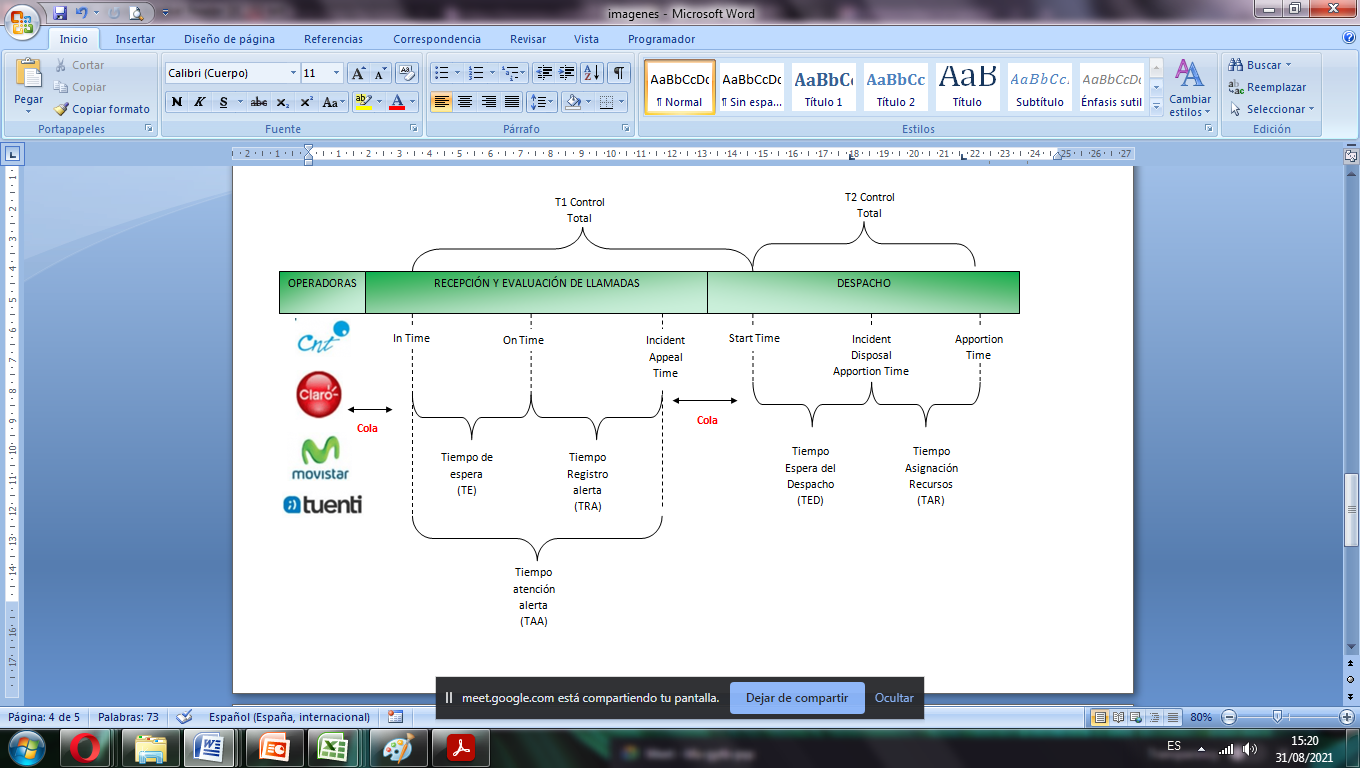 T1
Control Total
3. Metodología
Variables de llamadas de SIS ECU911 Zonal 9
3. Metodología
Indicadores de llamadas SIS ECU 911 Zonal 9
3. Metodología
Recolección de datos/Protocolo atención de llamadas
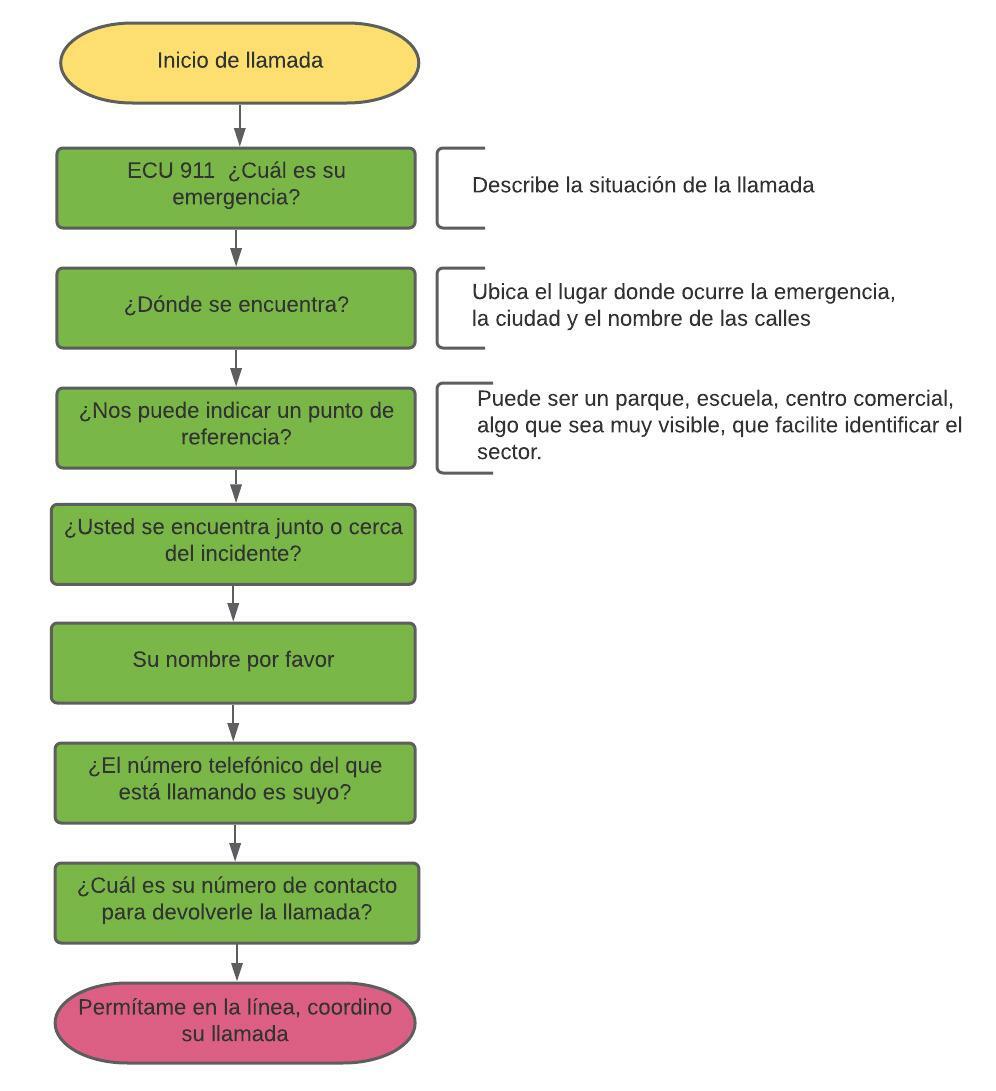 3. Metodología
Variables llamadas con estándar
4. Resultados
Indicadores llamadas con estándar
3. Metodología
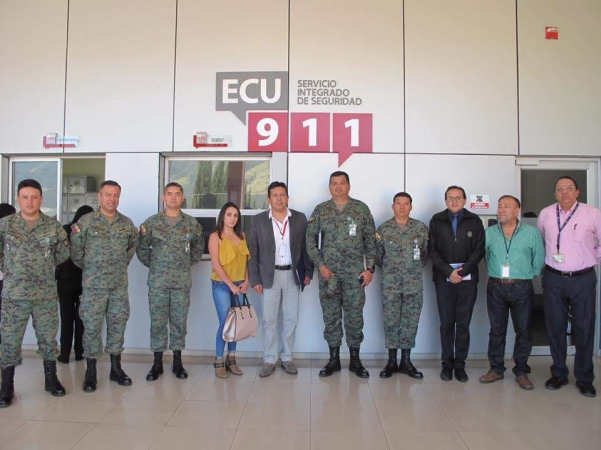 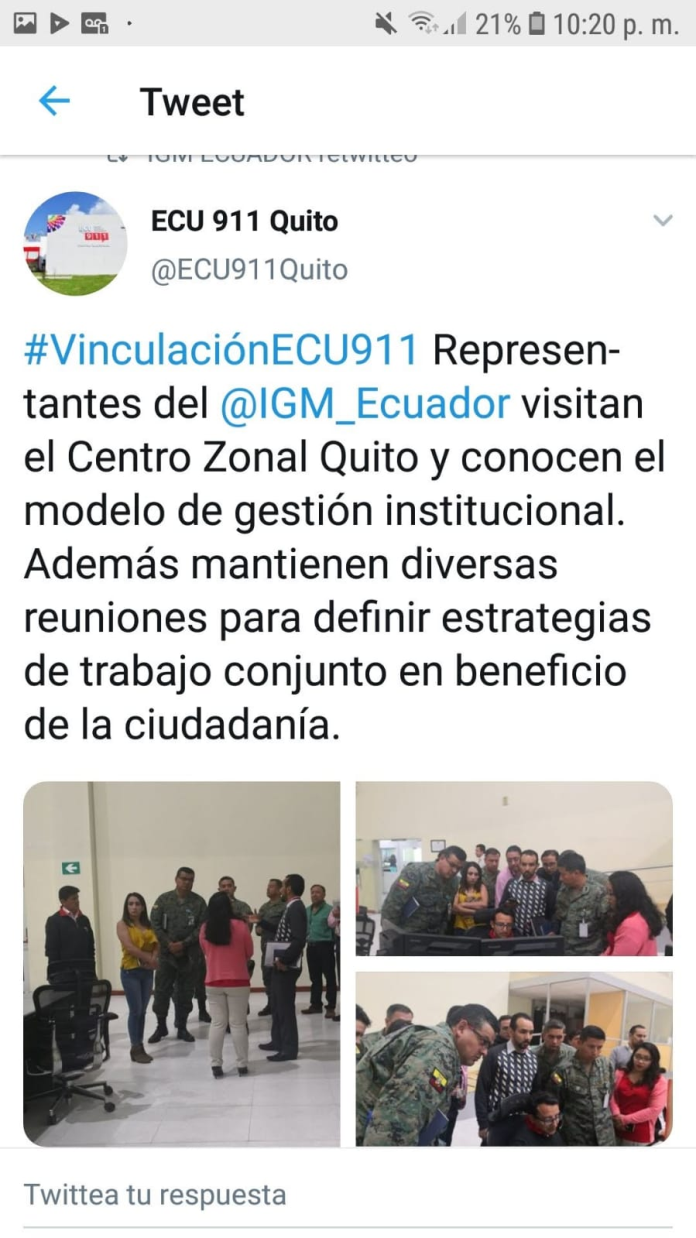 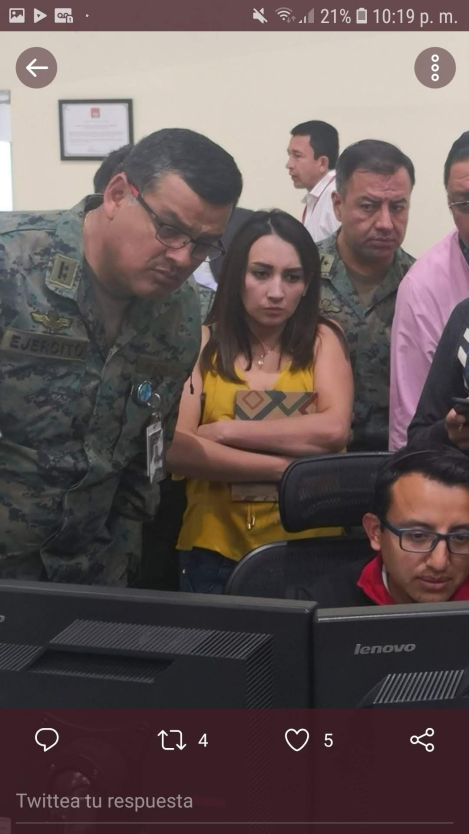 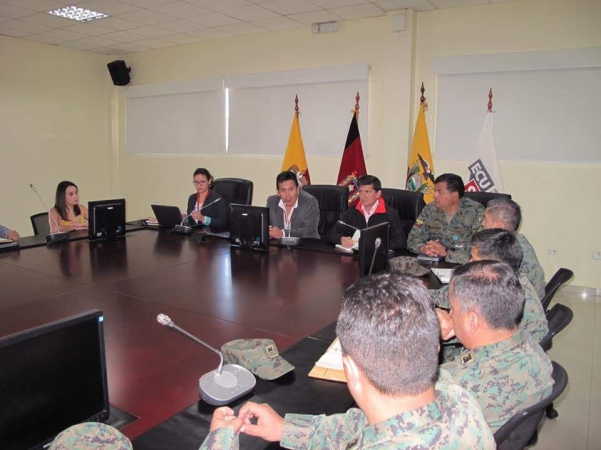 4. Resultados
Encuesta
Pregunta Nº1
¿A qué Institución pertenece?
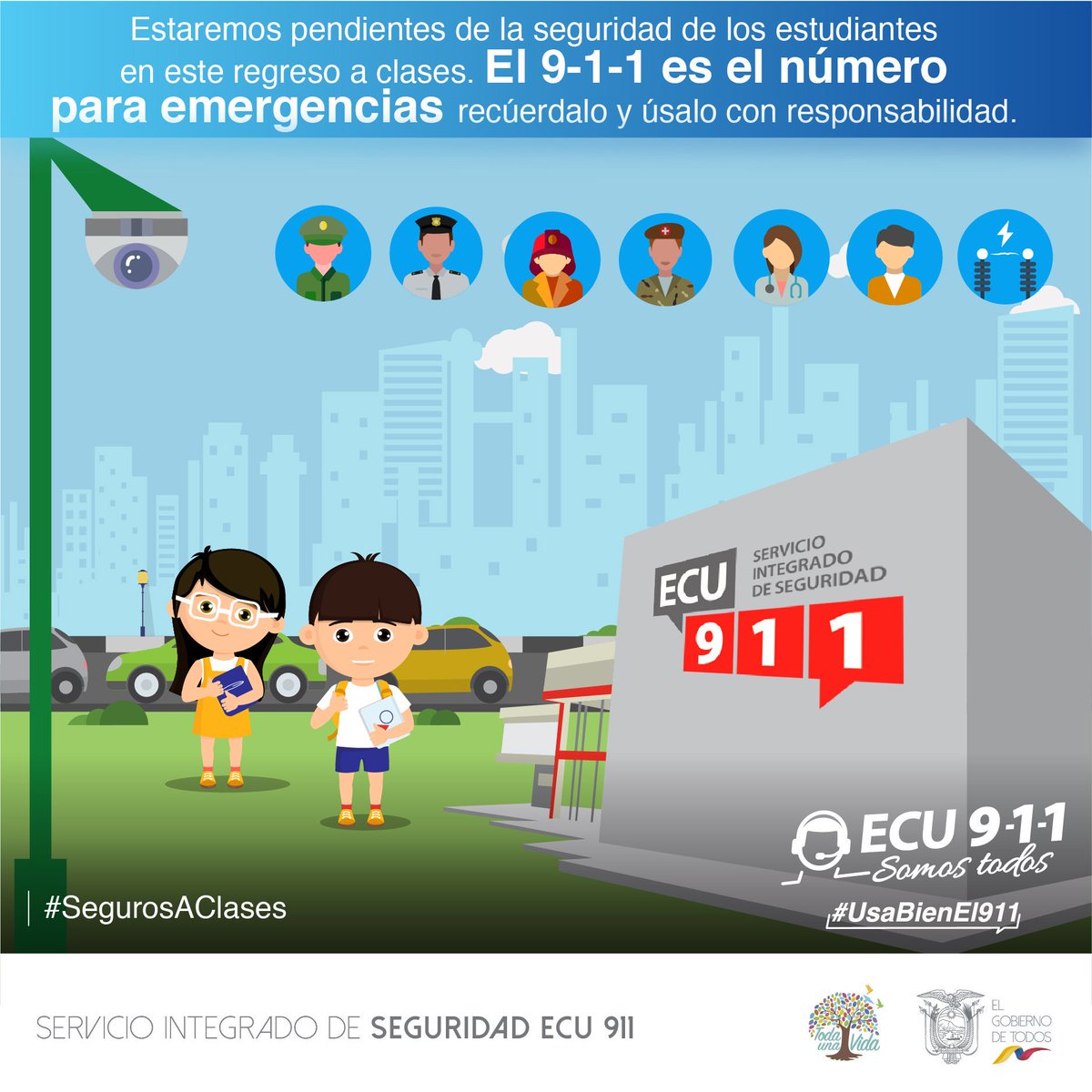 Pregunta Nº2
¿Conoce con qué base cartográfica trabaja su    institución?
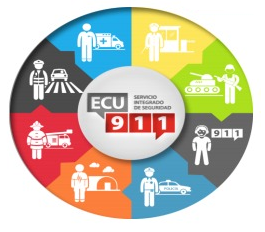 4. Resultados
Pregunta Nº3
Si la respuesta anterior fue "Sí" especifique la base cartográfica con que trabaja su Institución.
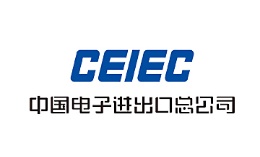 4. Resultados
Pregunta Nº4
        ¿Qué elementos cartográficos indicados a continuación son necesarios para la localización y atención de una emergencia, únicamente para su institución articulada?
4. Resultados
Pregunta Nº5
¿Cuáles elementos cartográficos sugiere que se deben implementar en la lista anterior que no hayan sido considerados?
4. Resultados
Instituciones clasificadas por servicios
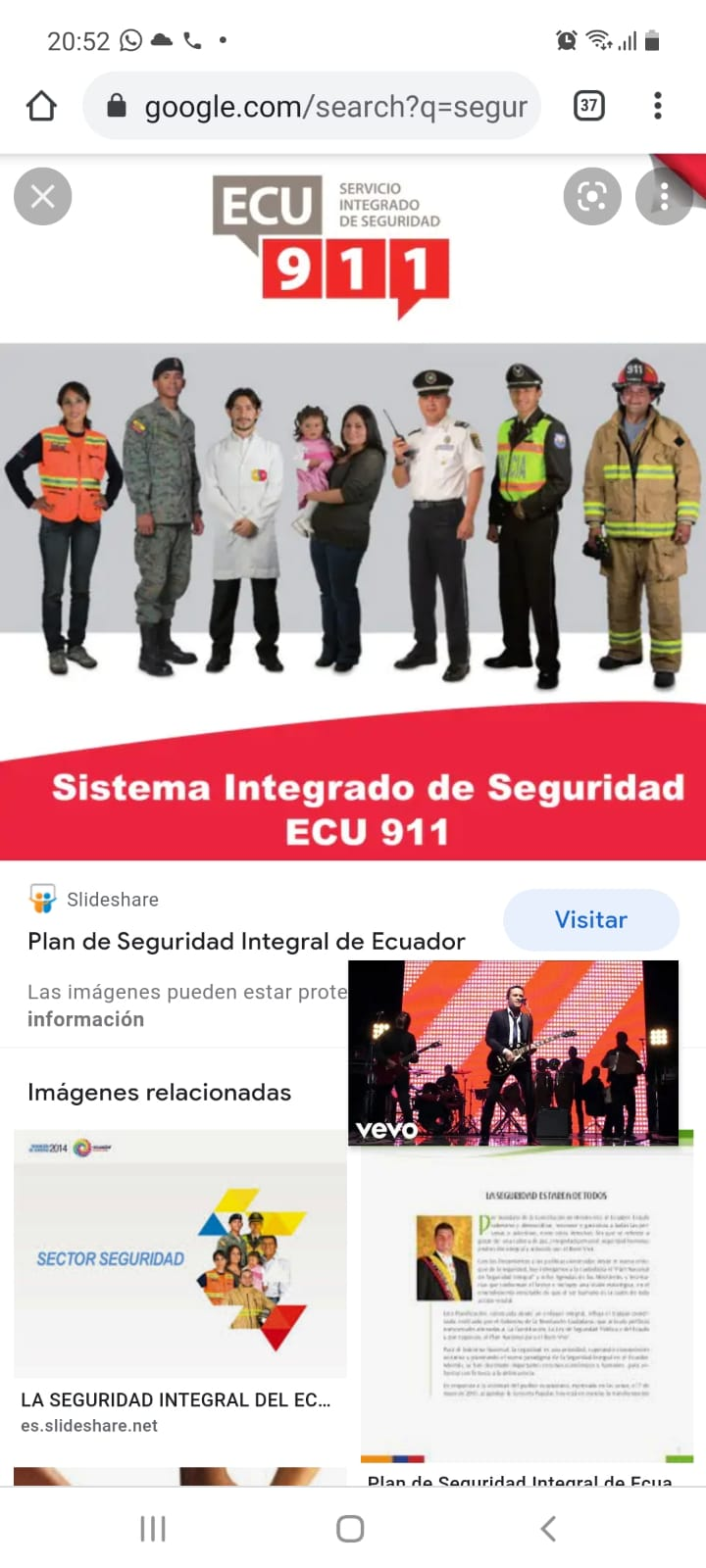 4. Resultados
Catálogo de Objetos del SIS ECU911
4. Resultados
Catálogo de Objetos del SIS ECU911
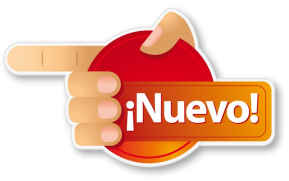 Servicio Sanitaria
Servicio Tránsito
4. Resultados
Catálogo de Objetos del SIS ECU911
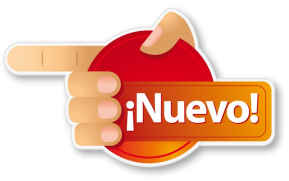 Servicio Seguridad
Protección Civil
4. Resultados
Ejemplo objeto:
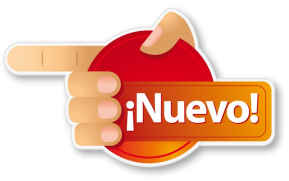 4. Resultados
Estándar Cartográfico
Parámetros para coordenadas
4. Resultados
Caracterización de SIRGAS - ECUADOR
4. Resultados
Parámetros de Elipsoide GRS80
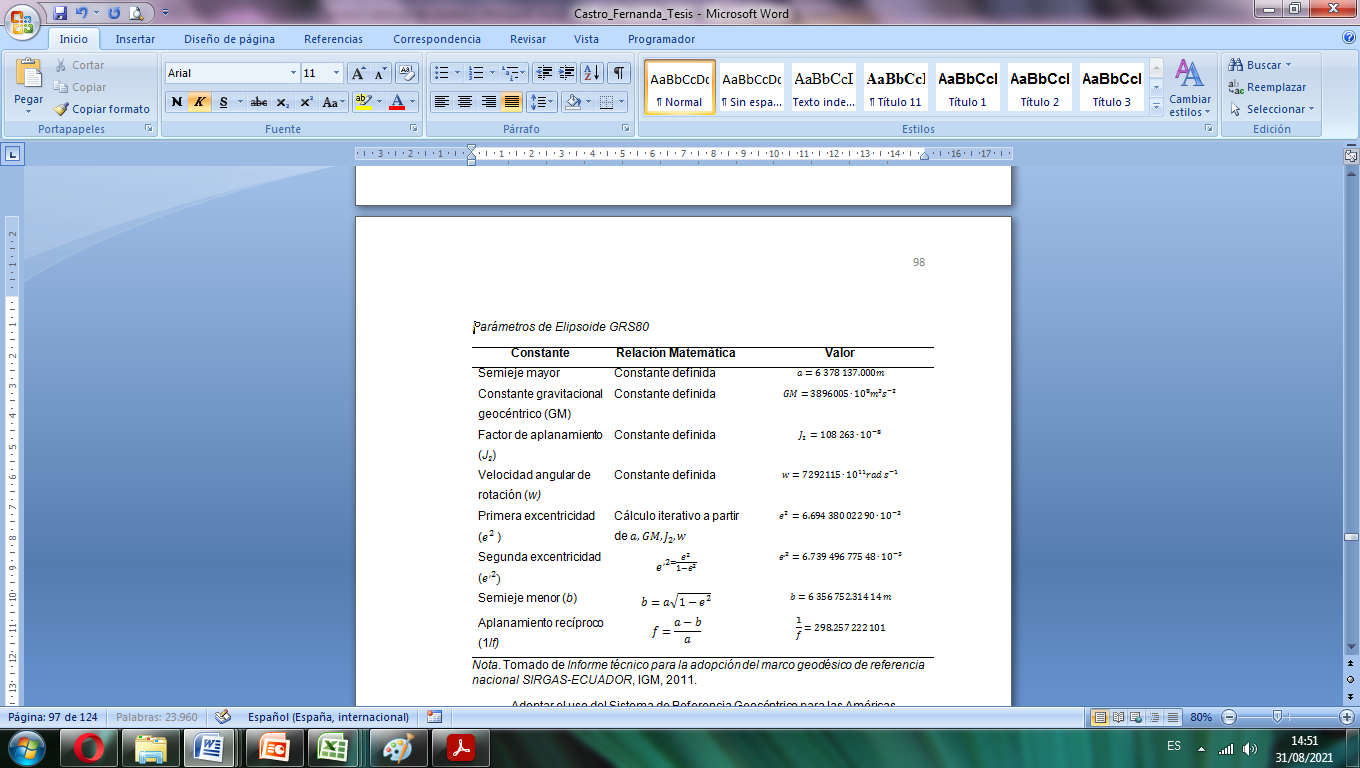 4. Resultados
Datos geográficos típicos en los servicios integrados de seguridad
4. Resultados
Visor Web
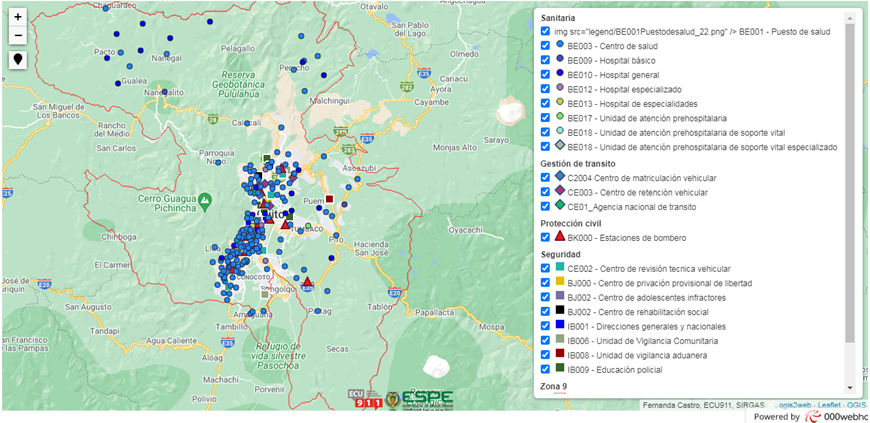 4. Resultados
Comparación de tiempos
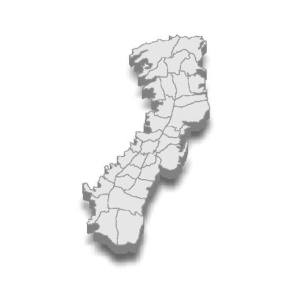 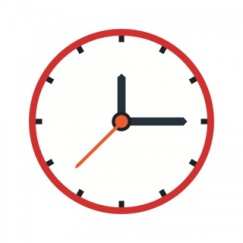 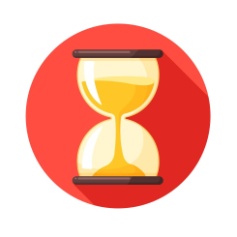 5. Conclusiones y Recomendaciones
Conclusiones
Se pudo definir la importancia de que la plataforma GIS cuente con una base cartográfica de referencias, única y estandarizada con elementos geográficos generales y propios de cada institución articulada, que permitan geolocalizar de manera precisa la emergencia, reduciendo de esta forma los tiempos de respuesta hasta la asignación de recursos; esto se logra, cambiando  la pregunta  de la dirección y el sector del incidente a una pregunta objetiva de confirmar el sector del incidente por parte de los despachadores de las instituciones articuladas.
La estructuración de los niveles de información geoespacial para optimizar el despacho de la asignación de recursos, se realizó en función de las necesidades de cada institución articulada, considerando las ubicaciones de la infraestructura física que cuenta cada institución articulada con relación a los niveles administrativos de planificación territorial y la identificación de los recursos más próximos al incidente que serán utilizados para la atención de la emergencia. 
El Servicio Nacional de Gestión de Riesgos como institución articulada, no fue considerada para el análisis ni para la estructuración del catálogo de objetos, debido a que no existen consolas del SNGR en las salas operativas del SIS ECU911 y no disponen de recursos específicos para la atención de emergencias. De igual forma no fueron considerados los servicios militares por ser un área estratégica de seguridad nacional. Ambas instituciones tienen una mayor participación específicamente en casos de excepción de acuerdo a lo que señala la Constitución.
5. Conclusiones y Recomendaciones
Conclusiones
El catálogo de objetos, fue elaborado con elementos de referencia, necesarios para localizar una emergencia, y con la infraestructura física con la que cuenta cada institución articulada. Los objetos que se establecieron en el catálogo del SIS ECU911 fueron seleccionados del Catálogo Nacional de Objetos versión 2.0 y se añadieron objetos propios de cada institución que no existían en el Catálogo Nacional, añadiendo una nueva codificación según las especificaciones para lograr su continuidad.
Los parámetros cartográficos y geodésicos que fueron definidos en esta propuesta de estandarización, permitirán que la base cartográfica del SIS ECU911 y de las instituciones articuladas esté unificada, evitando que la ubicación generada por llamada de emergencia y atendida inicialmente por el evaluador se desplace en el sistema tecnológico GIS del área de despacho. Al mismo tiempo servirá como términos de referencia en el proceso de modernización tecnológico del SIS ECU911.
5. Conclusiones y Recomendaciones
Recomendaciones
La estandarización de la base cartográfica ayuda a disminuir los tiempos de atención de la emergencia, sin embargo es necesario complementar con un análisis de redes viales que permitirá optimizar los tiempos de llegada del recurso al lugar del incidente.  
En la red vial nacional, sobre todo en las zonas que carecen de referencias y no existe o es deficiente la cobertura de telefonía móvil, se debería generar un sistema de señalética vertical de kilómetros de las vías que sirvan como referencia para geolocalizar la emergencia.
En los centros poblados, que no cuenten con una cobertura adecuada de telefonía, deberían implementar sistemas referenciales para geolocalizar la emergencia, basado en la identificación de predios como por ejemplo el Sistema de Nomenclatura del Distrito Metropolitano de Quito.
5. Conclusiones y Recomendaciones
Recomendaciones
Se debería incorporar una unidad o una institución que se encargue de generar y mantener actualizada la base cartográfica del SIS ECU 911 para la atención de emergencias. 
El SIS ECU911 debería implementar un sistema automático de despacho a través de un CAD (despacho asistido por computadora), que permita facilitar y coordinar de una manera óptima todos los recursos de atención de emergencias, garantizando una atención confiable, oportuna y segura en su servicio 24 / 7.
Incorporar estándares WMS, WMTS, WFS y WCS del OGC, para representar e intercambiar información geográfica a través de internet de manera confiable y estandarizada.